Título
Nombres
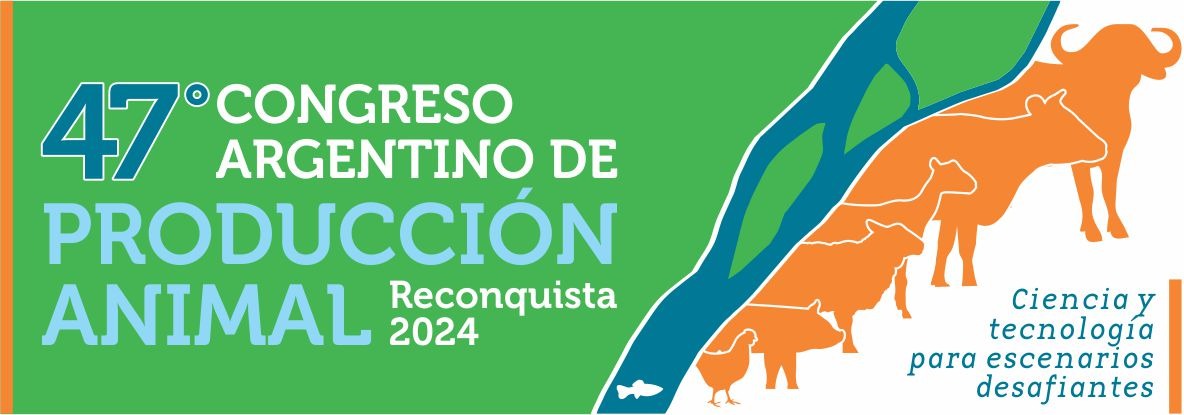 Filiaciones
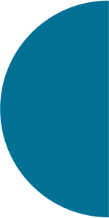 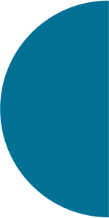 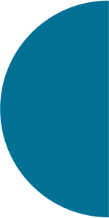 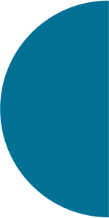 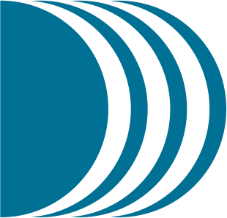 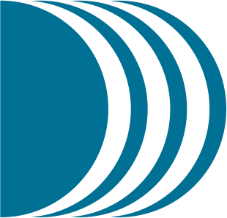 INTRODUCCIÓN
MATERIALES Y MÉTODOS
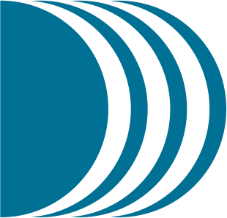 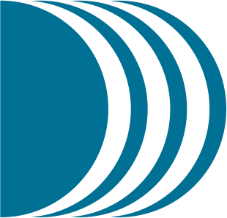 RESULTADOS
CONCLUSIÓN
Texto introducción
Texto Resultado
Texto Materiales y Métodos
Tabla/Figura
Tabla/Figura
Tabla/Figura
Texto Conclusión
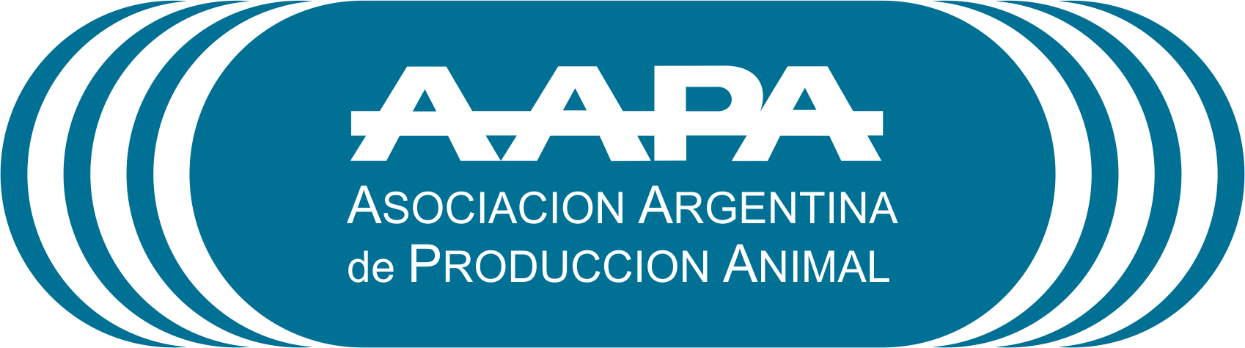 Enseñanza Extensión y Vinculación